Οδηγίες Webex για μαθητές/τριες
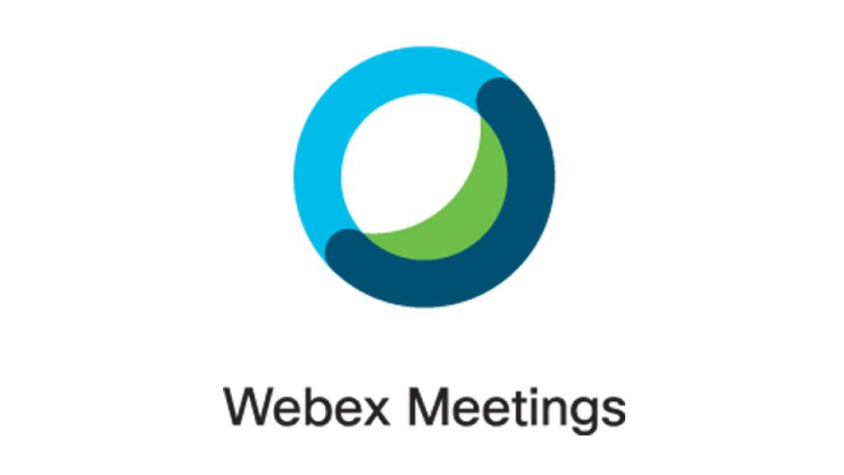 Πωσ να κατεβασω την εφαρμογη webex;
1.  Μπαίνεις στο Google και πληκτρολογείς webex download





 2. Επιλέγεις ¨Cisco Webex Meetings¨
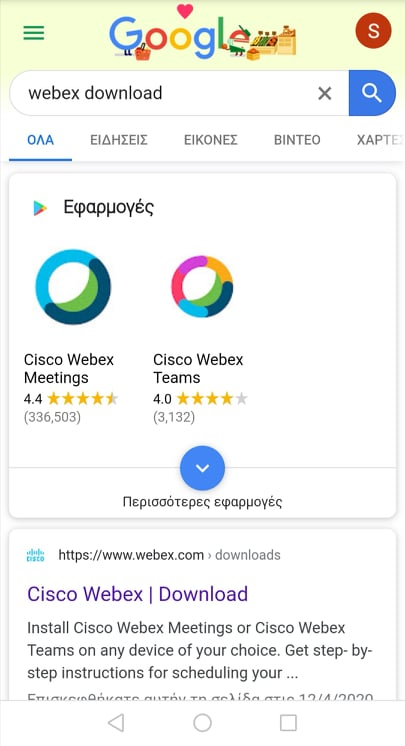 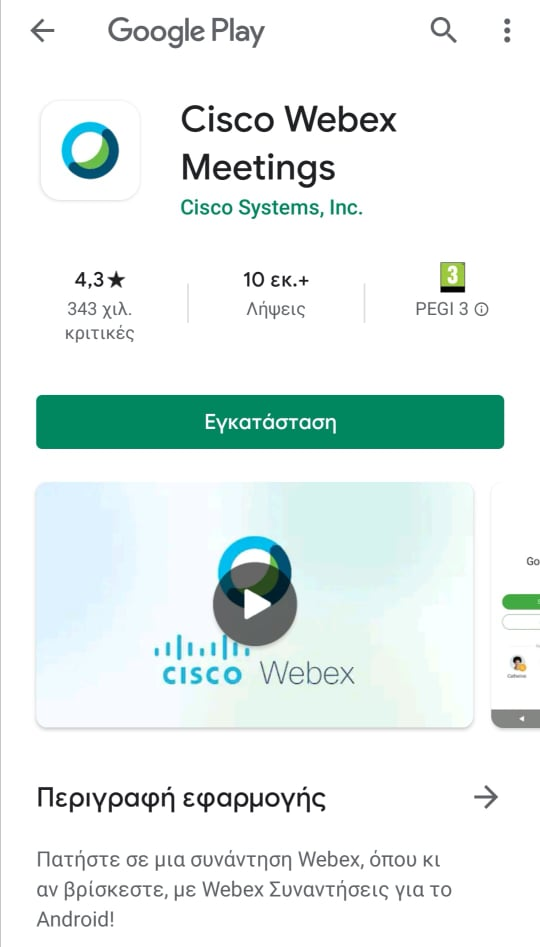 Πατάς ¨Εγκατάσταση¨




Πατάς ¨Άνοιγμα¨
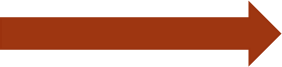 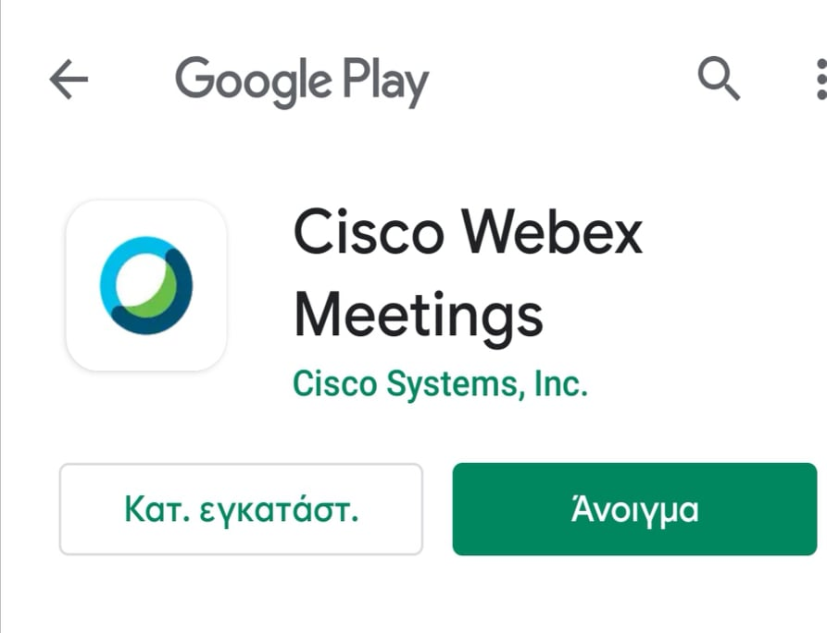 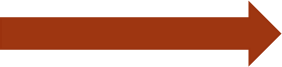 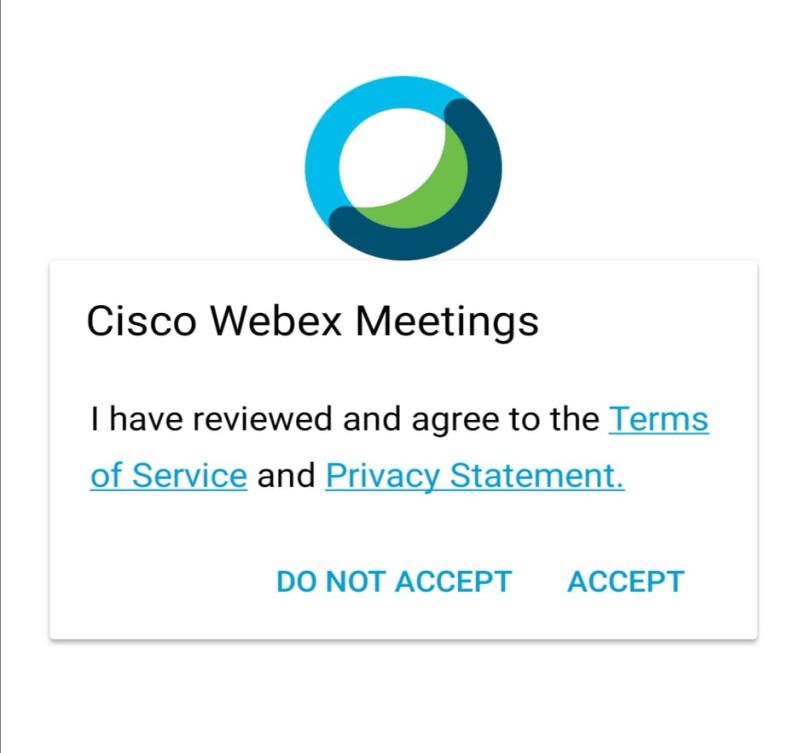 5. Πατάς ¨ accept¨





6. Πατάς ¨ok¨
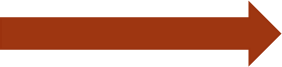 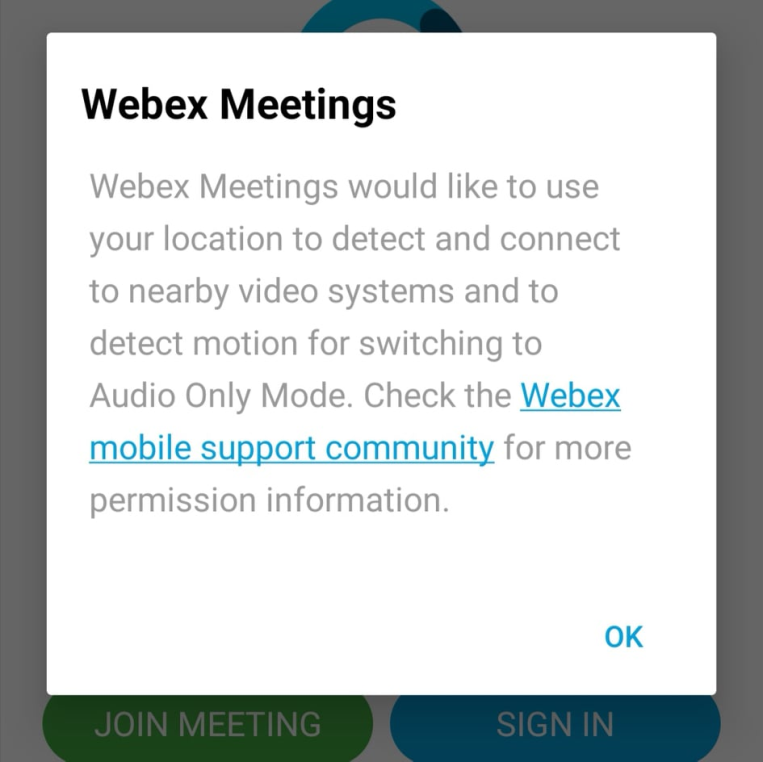 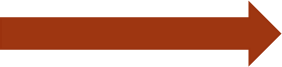 7. Πατάς ¨ΝΑ ΕΠΙΤΡΕΠΕΤΑΙ¨  στις επόμενες ερωτήσεις
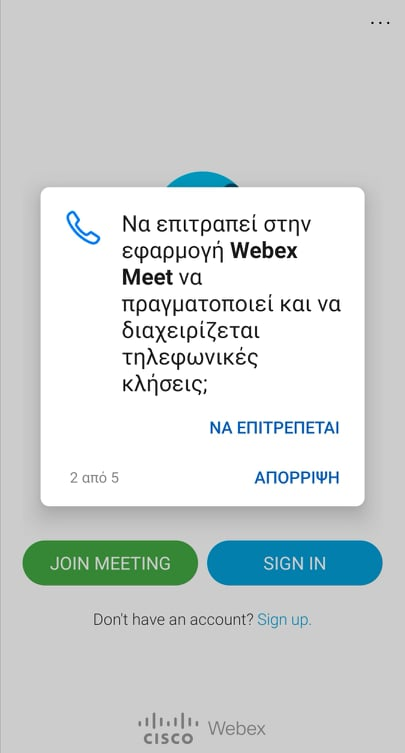 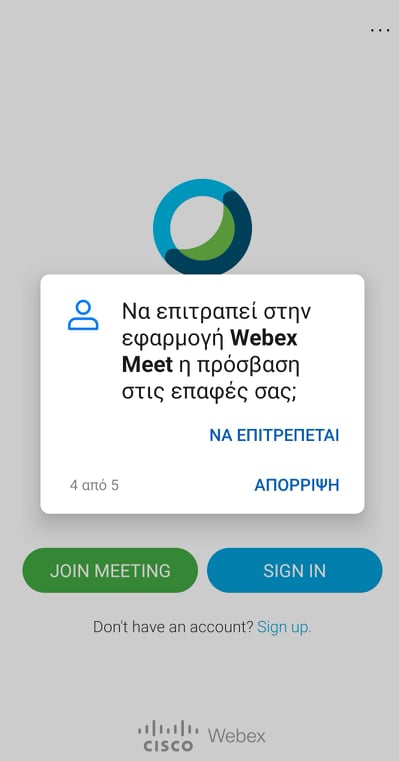 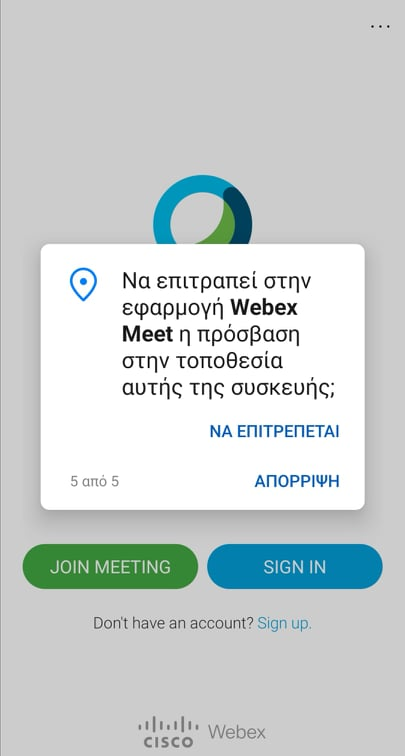 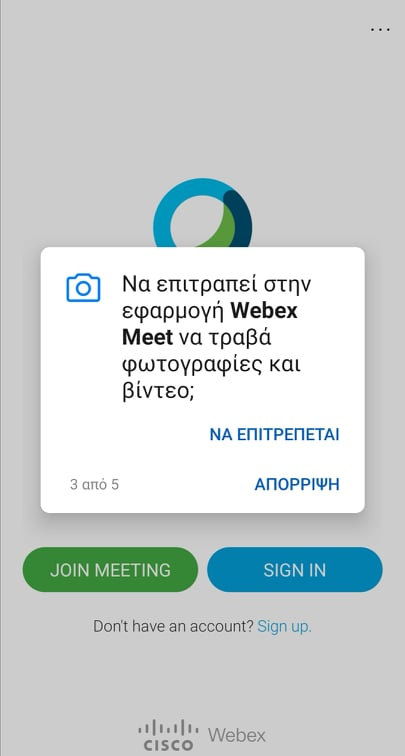 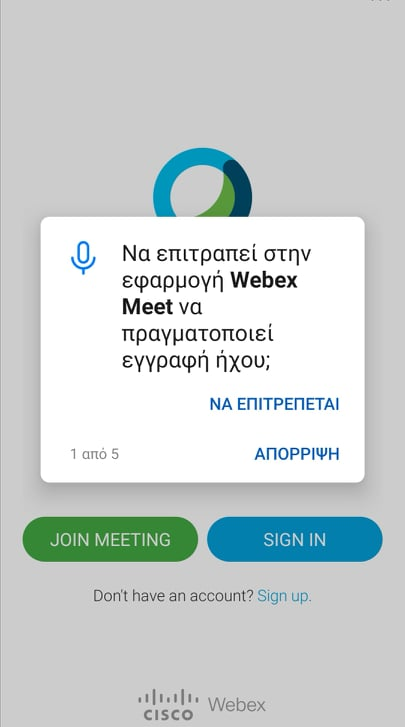 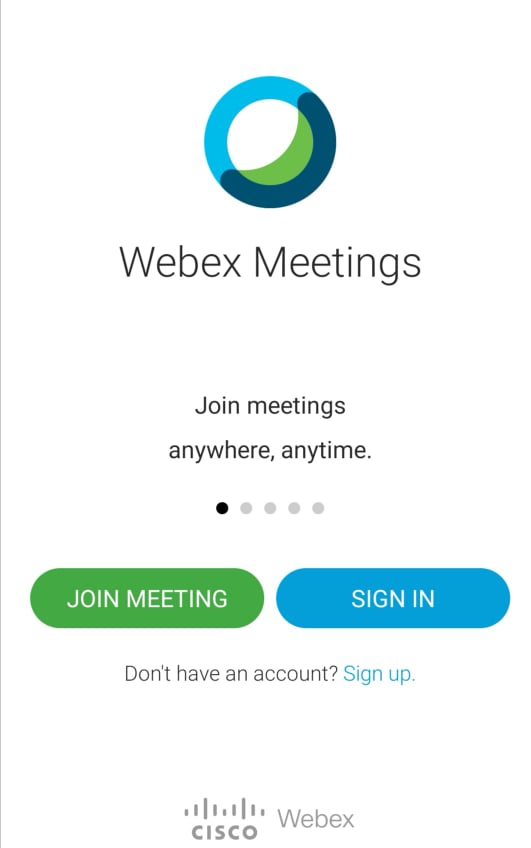 Πατάς ¨JOIN MEETING¨






9.  Κάνεις αντιγραφή-επικόληση το link
που σας έστειλε ο/η ςκπαιδευτικός σας και μετά ¨JOIN¨
(πάνω δεξία).
Πωσ να μπω στην εφαρμογη webex για μαθημα;
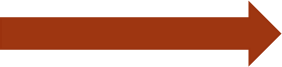 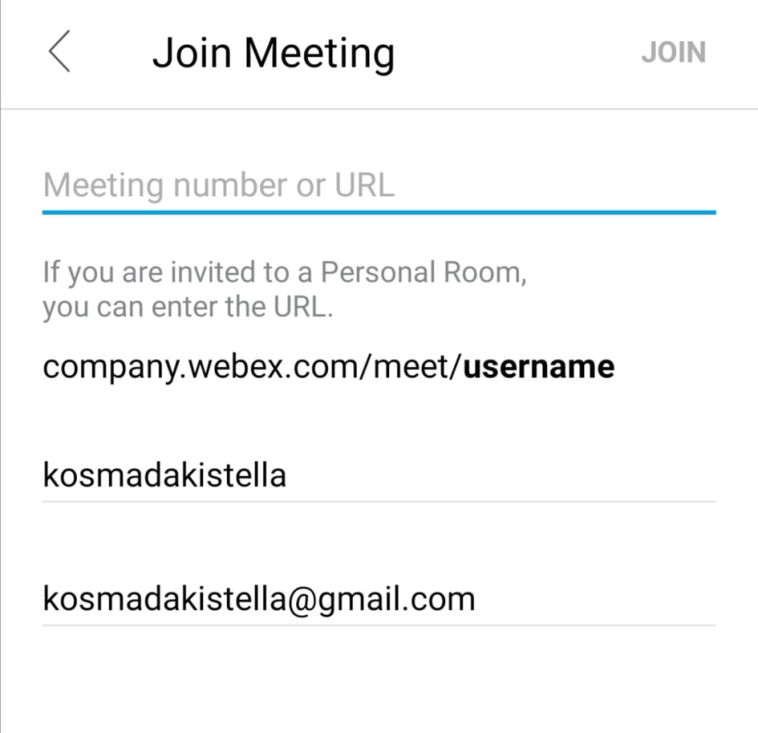 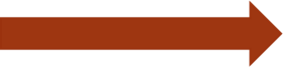 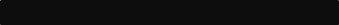 10. Πατάς ¨JOIN MEETING¨
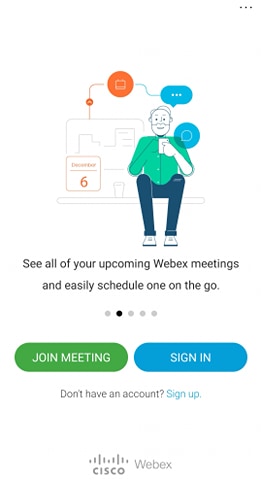 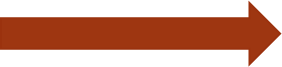 11. Πατάς ¨Join¨ και έχεις μπει για μάθημα. Περιμένεις να σε δεχτεί ο/η  εκπαιδευτικός σου.




ΣΗΜΕΙΩΣΗ:
 Μπορείς να ανοίξεις το μικρόφωνο και την κάμερα πατώντας πάνω στα εικονίδια.
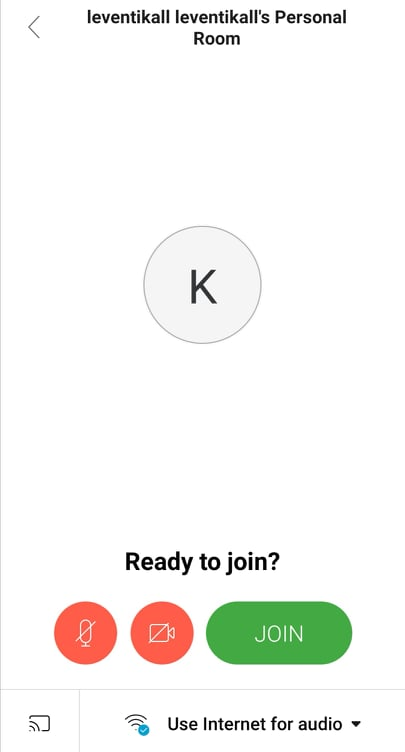 Τώρα μπορείς να χρησιμοποιήσεις την εφαρμογή Webex